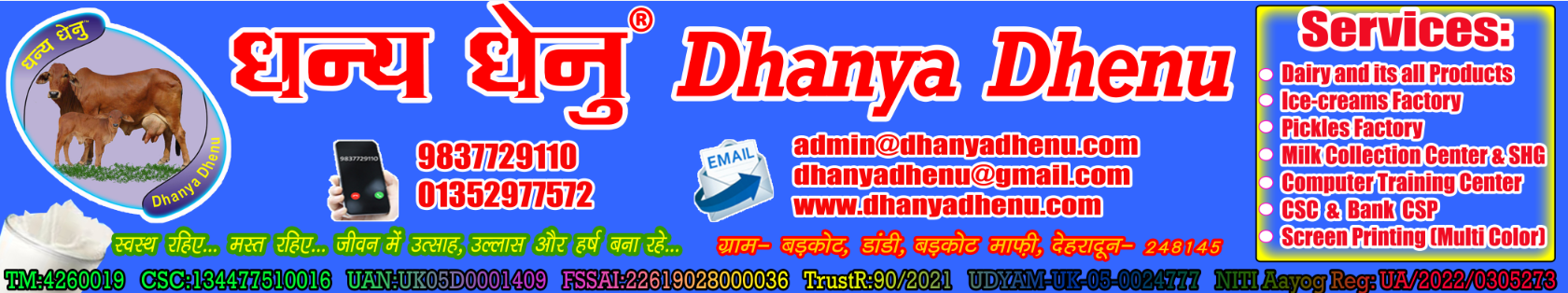 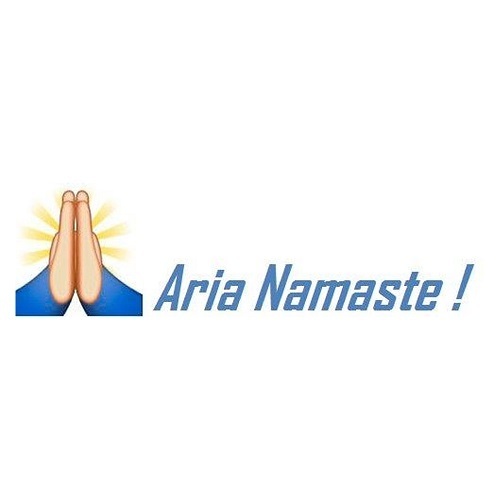 Dhanya Dhenu Matrix
Permutation & Combination
Matrix
नमस्ते
CEO & Founder
 Hariom Nautiyal
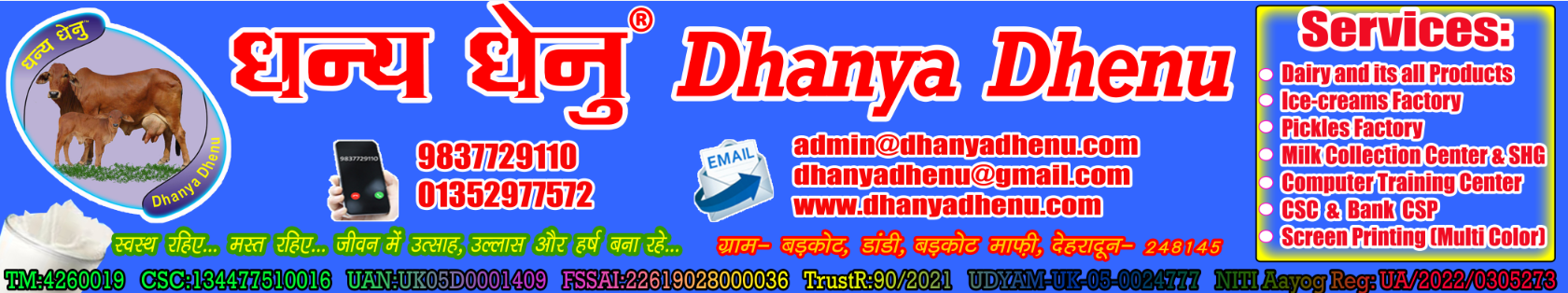 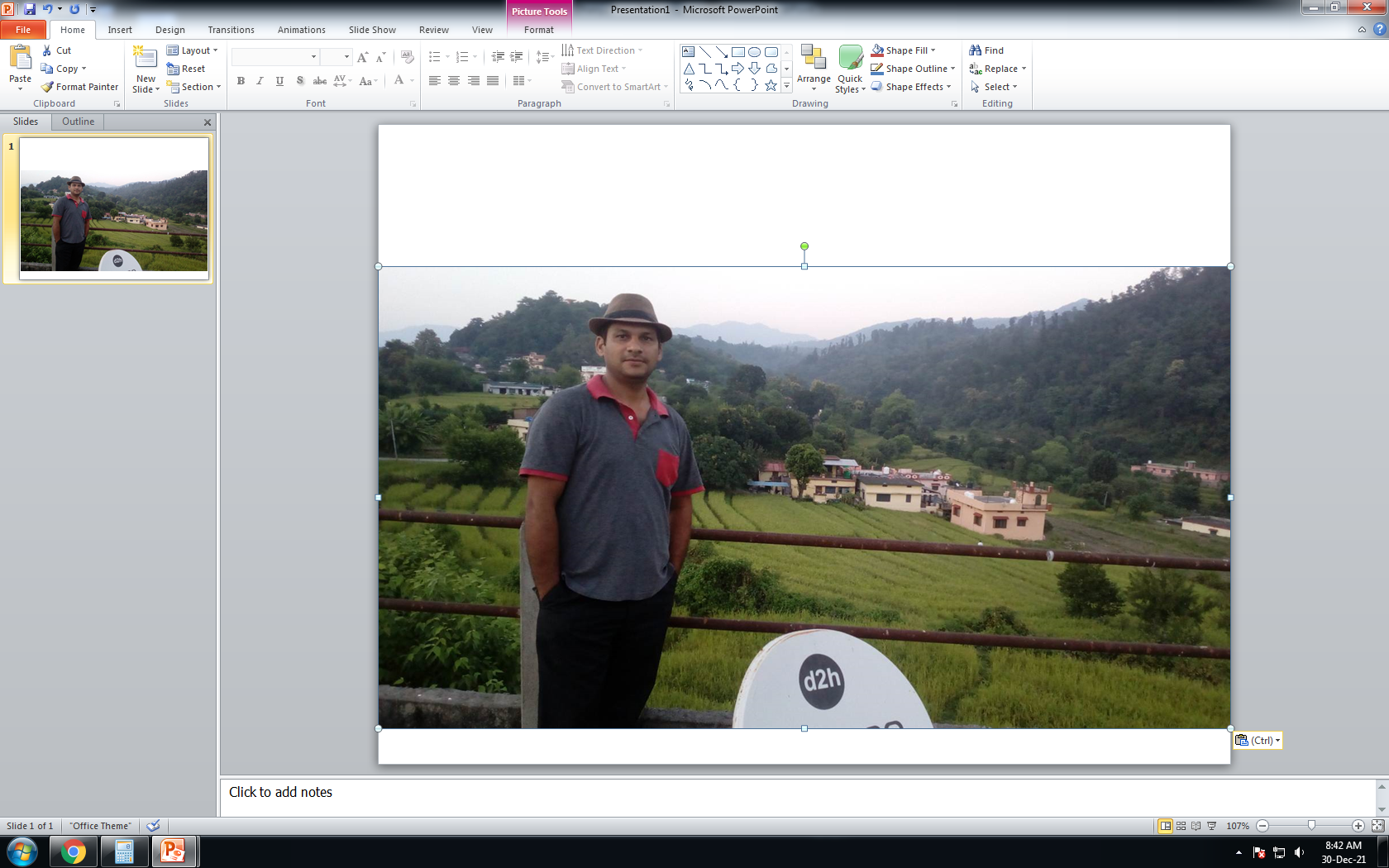 About Me:
मै हरिओम नौटियाल ग्राम बड़कोट, पोस्ट डाँड़ी, रानीपोखरी, जिला देहरादून से हूँ। स्कूलिंग इलेक्ट्रॉनिक में Graduation IT में और Post Graduation  कंप्यूटर साइंस में किया।
दिल्ली  में As Java Software Developer, बैंगलोर में Web Developer और  फिर   Research में  लगभग  4 साल काम  किया…
2014 से धन्य धेनु उद्यमिता में हूँ…
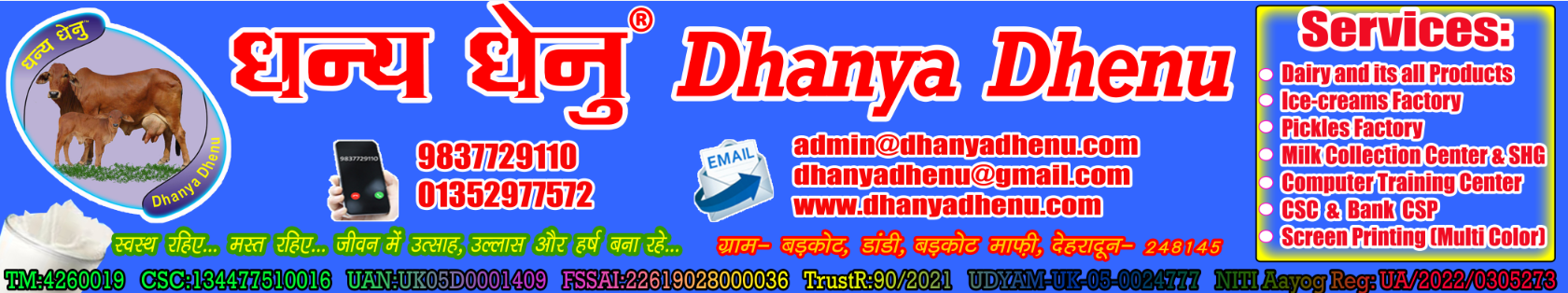 Dhanya Dhenu Complete Supply Chain Management
Processing Unit
Dairy Farm
Collection Center & S.H.G
CSC Center
Training Center
P.M Digital Village
Live Computer Training
Pickle Factory
Ice-cream Factory
Dairy  Factory
Franchise System
Marketing Outlet
Bank CSP
Online Sale
Off-line Sale
Door to Door
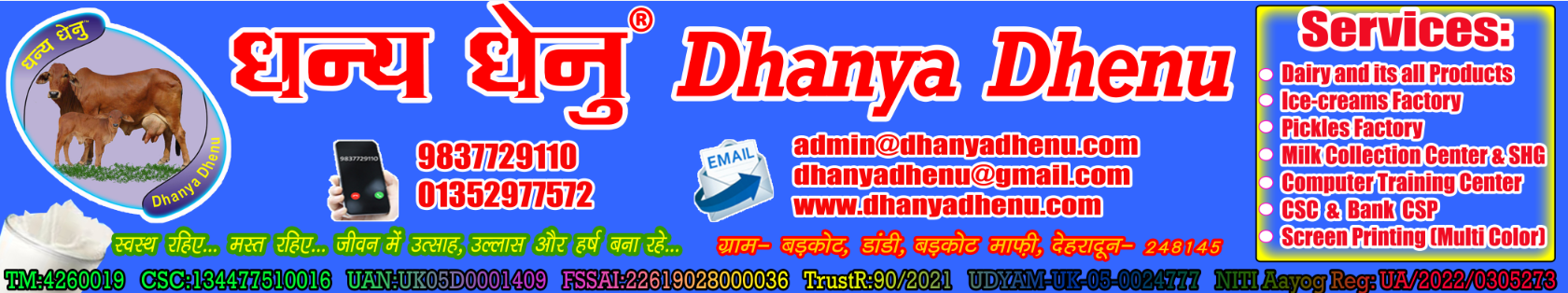 Dairy Farm:
Dhanya Dhenu Integrated Business Model
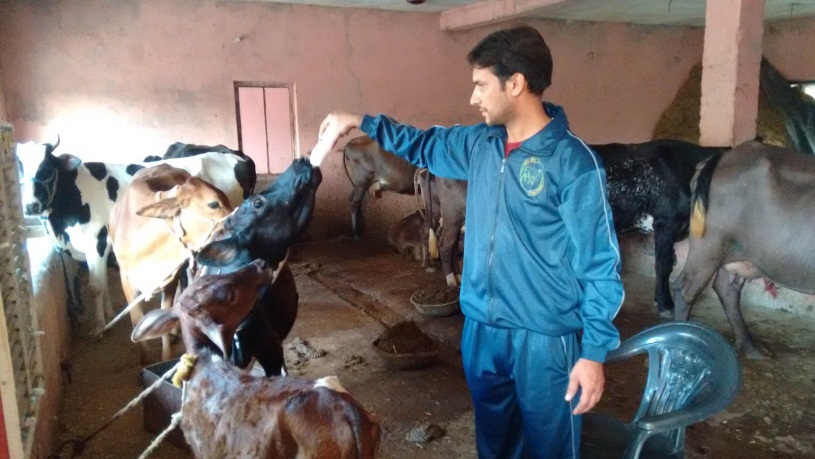 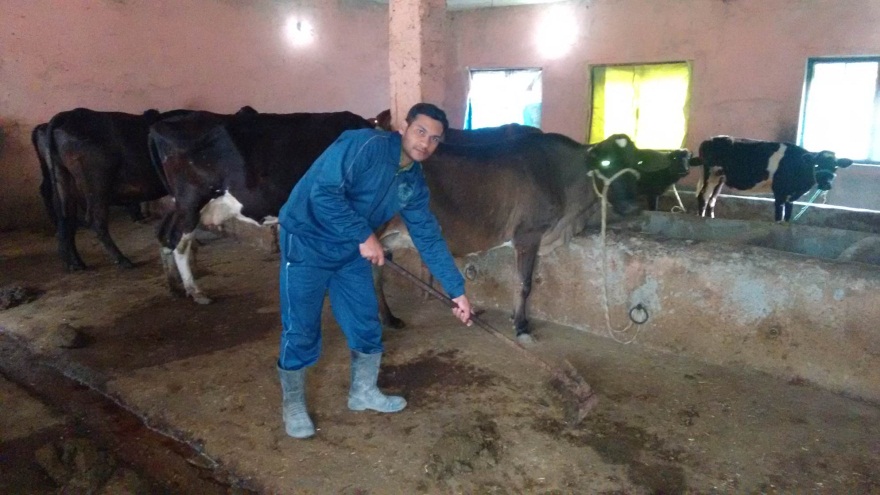 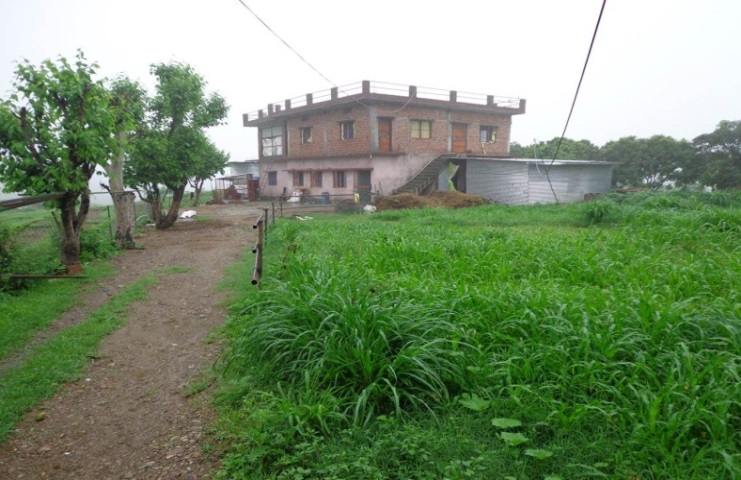 Integrated Farm
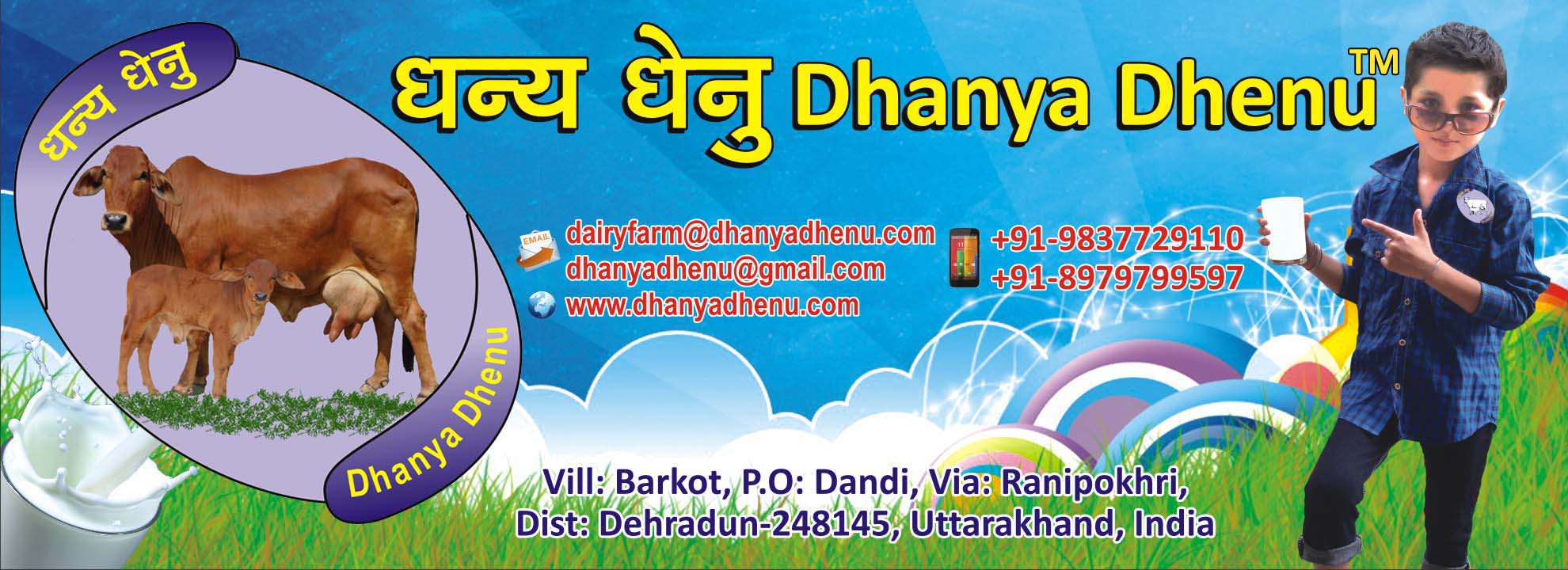 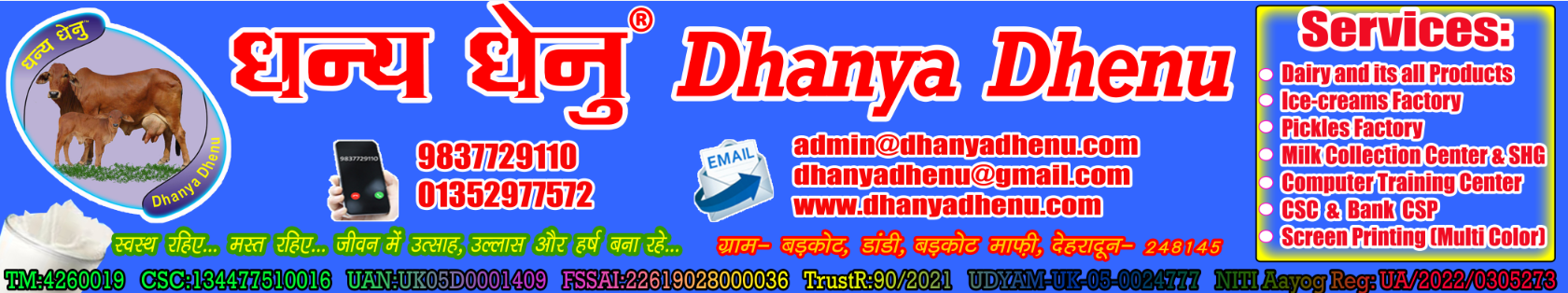 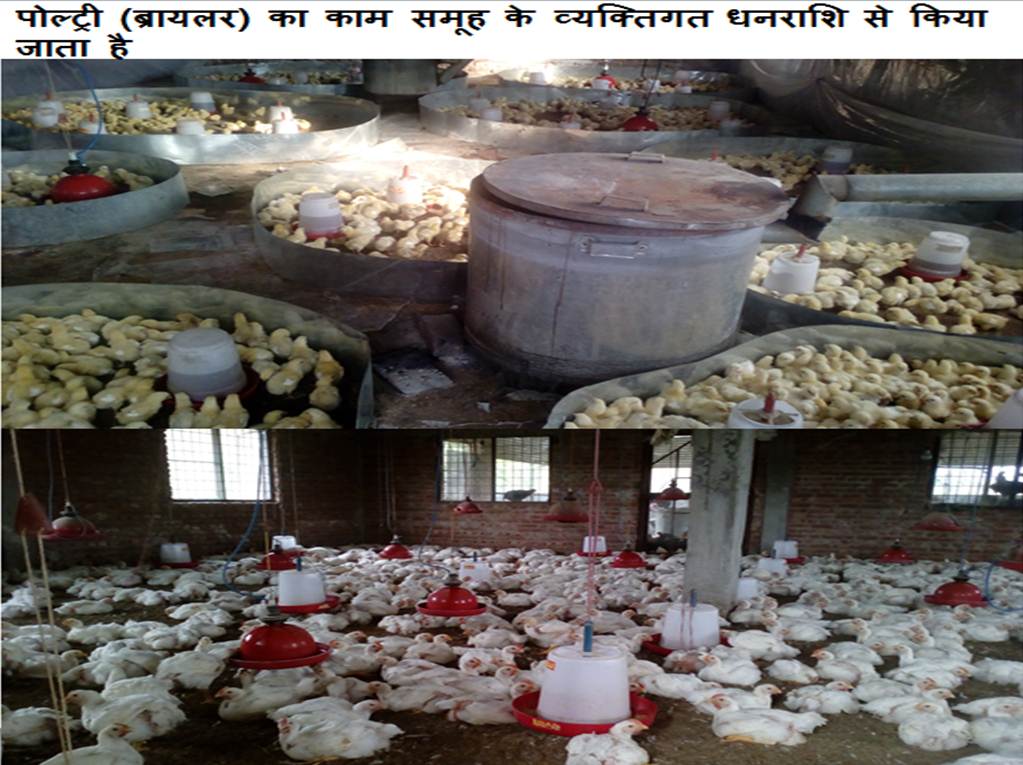 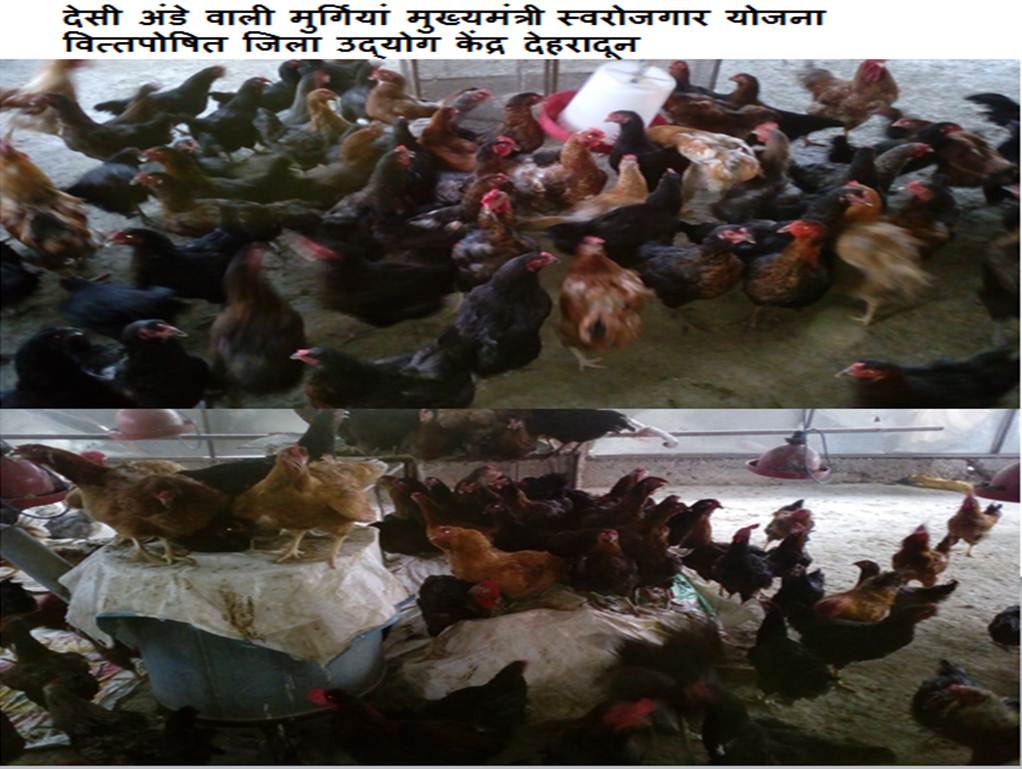 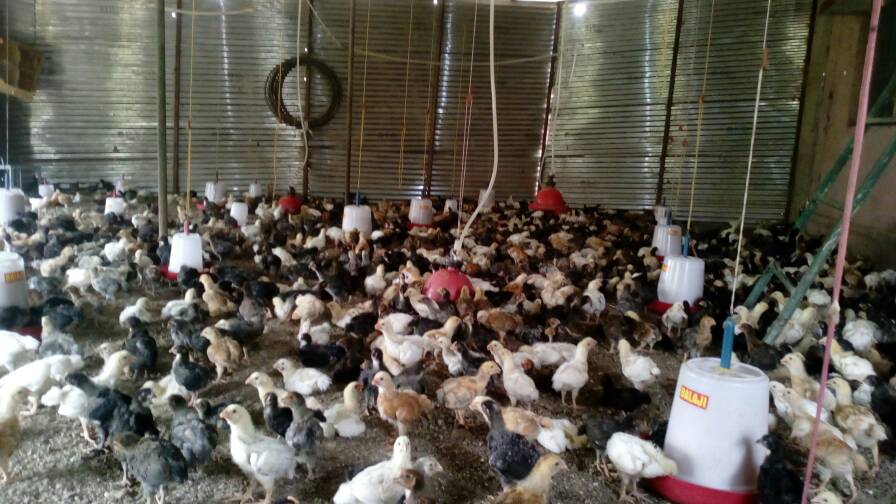 फिर कुछ समय बाद देसी अंडे वाली मुर्गे-मुर्गियां का काम "मुख्यमंत्री स्वरोजगार योजना" जिला उद्योग केंद्र से ले कर किया गया।
बचत बहुत अच्छी न होने के कारण ब्रायलर फार्म स्टार्ट किया
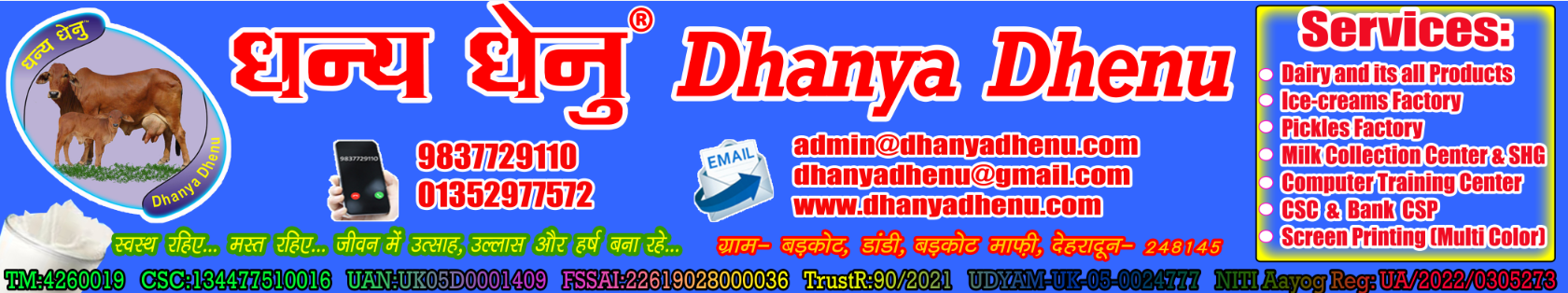 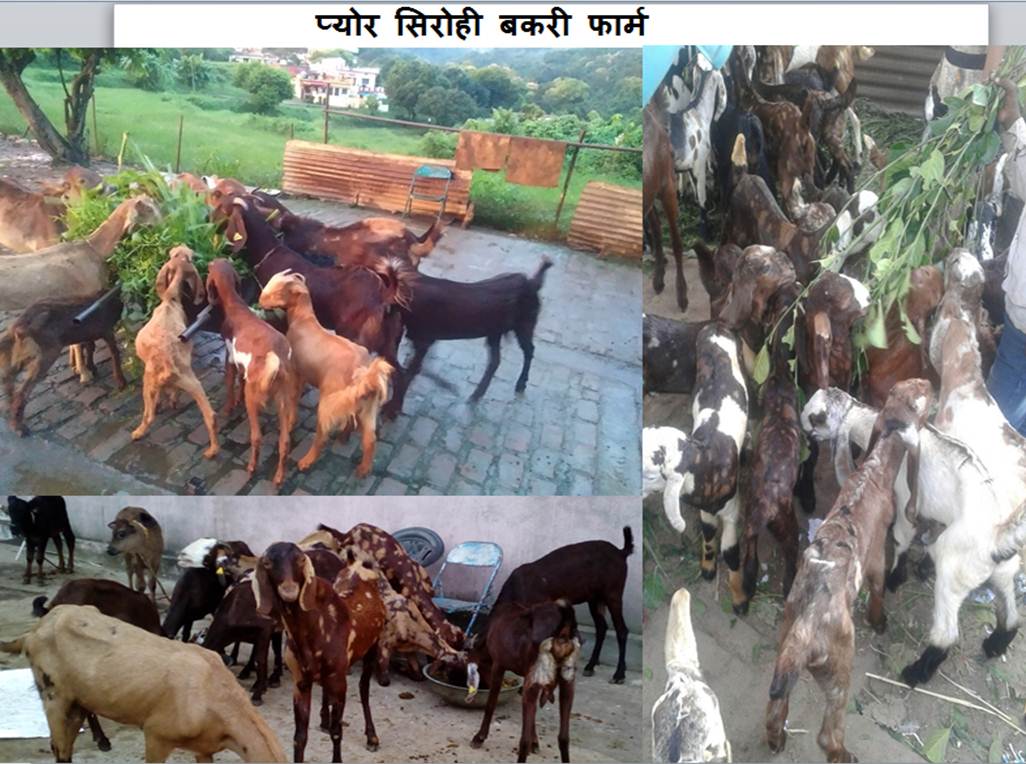 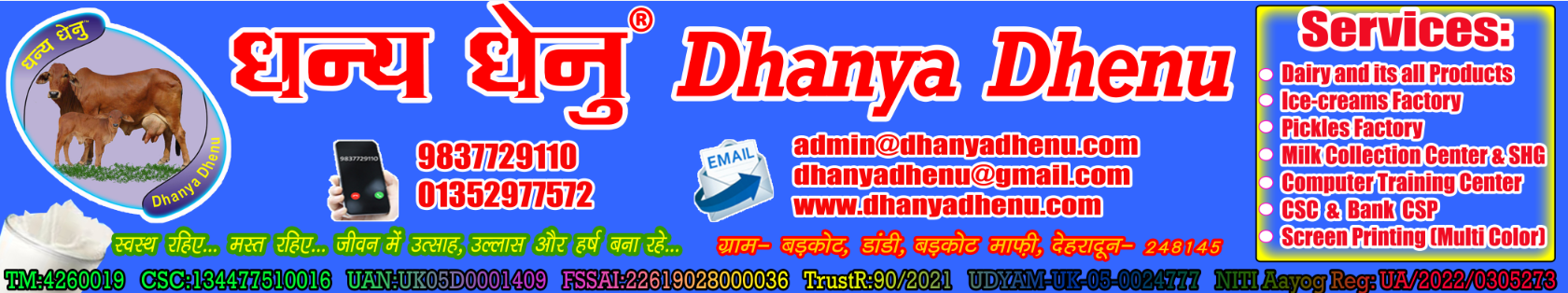 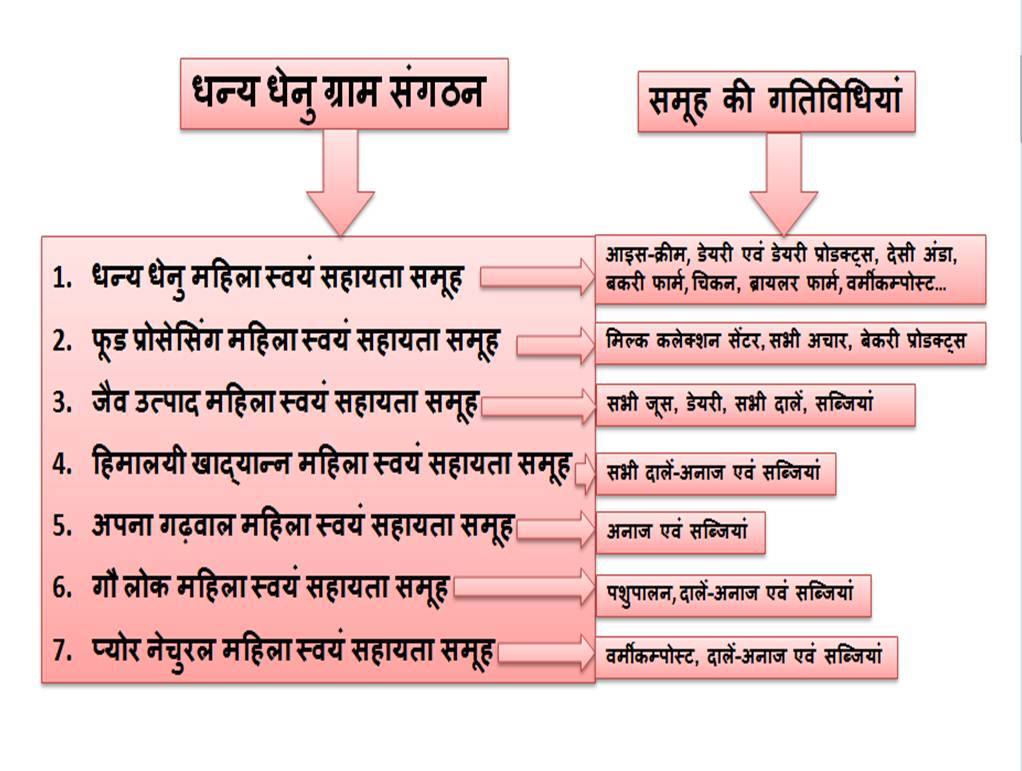 Collection Center & S.H.G:
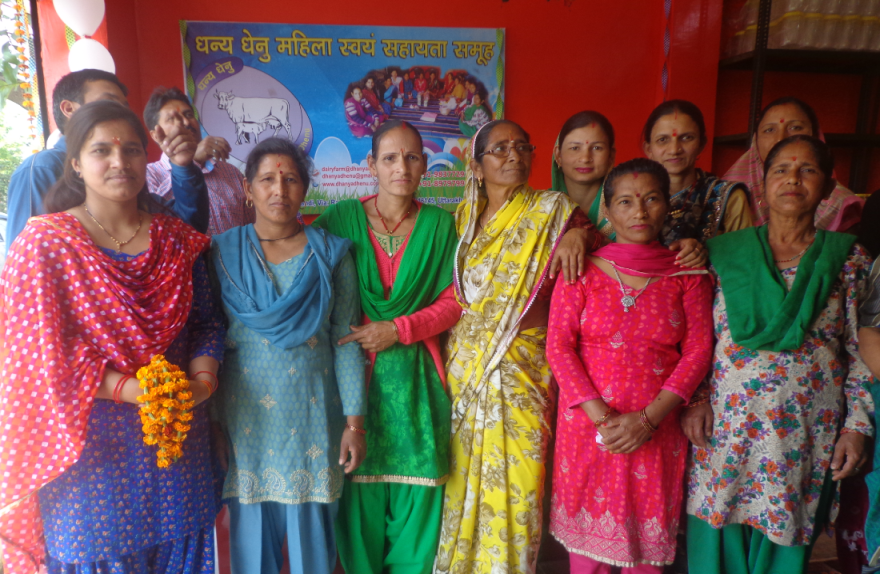 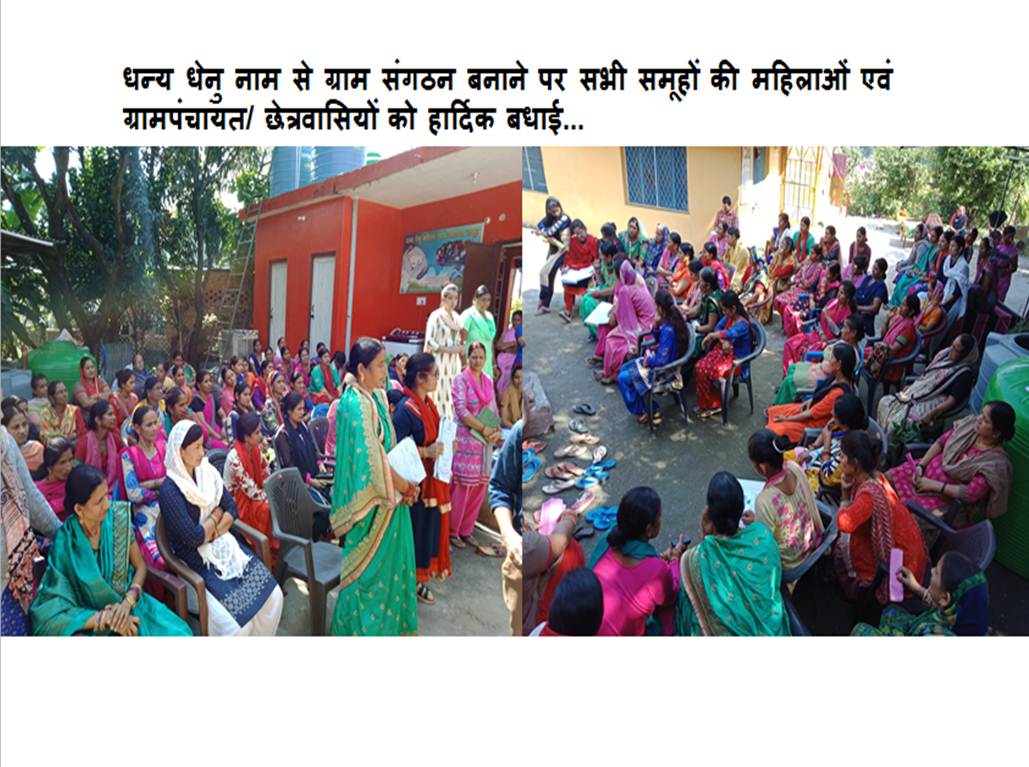 Dhanya Dhenu Gram Sangthan (S.H.G)
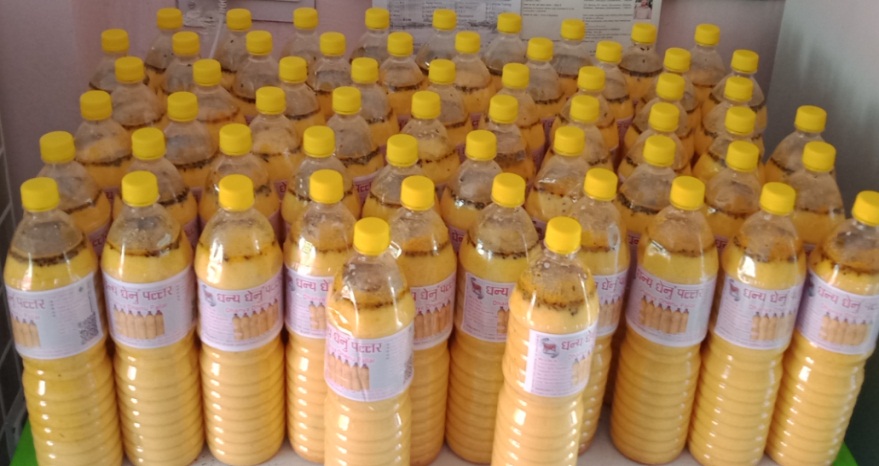 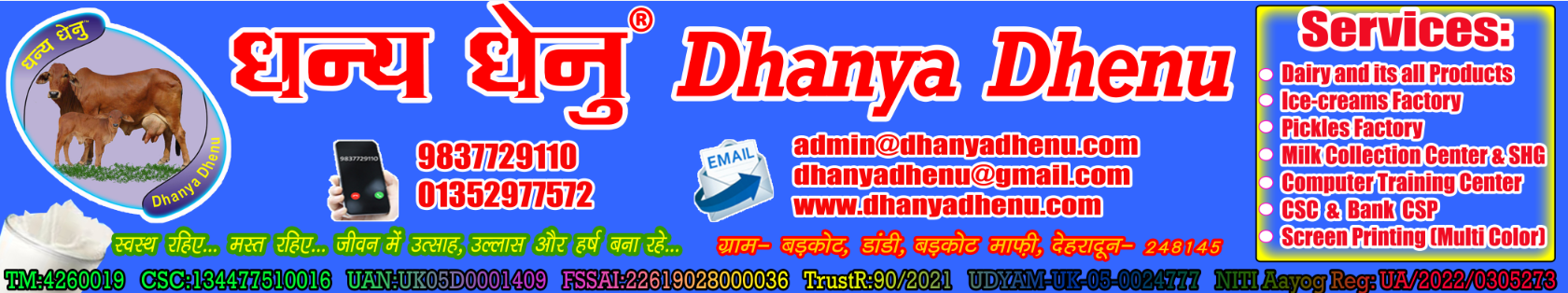 Dairy  Factory:
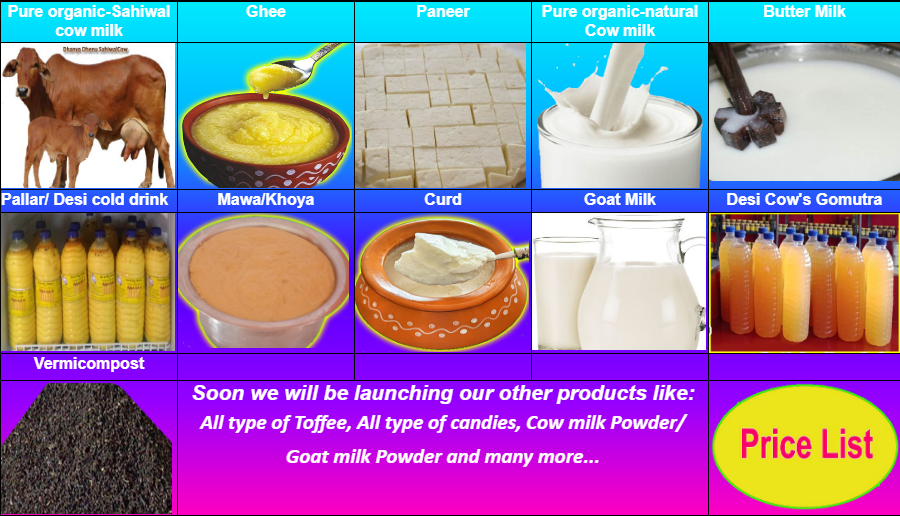 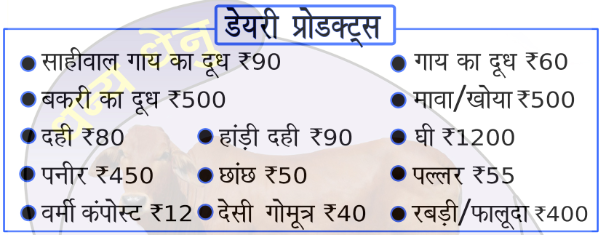 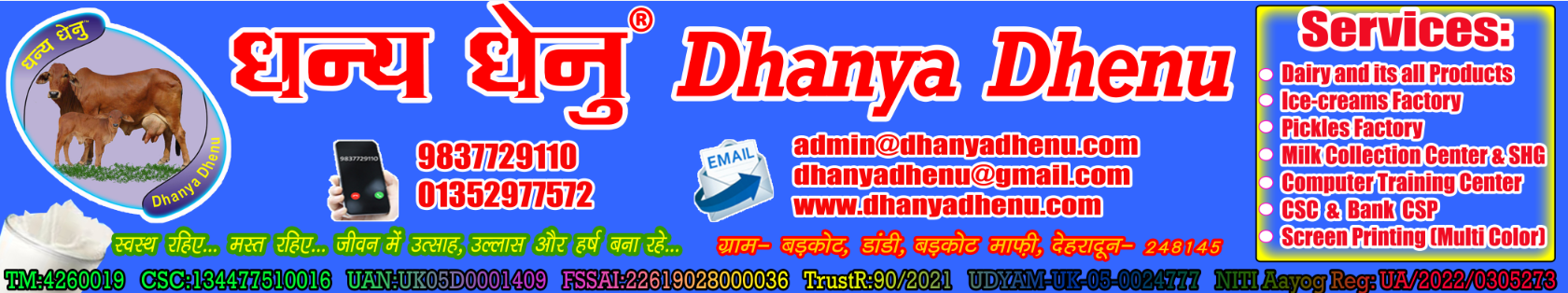 Organic Ice-cream Factory:
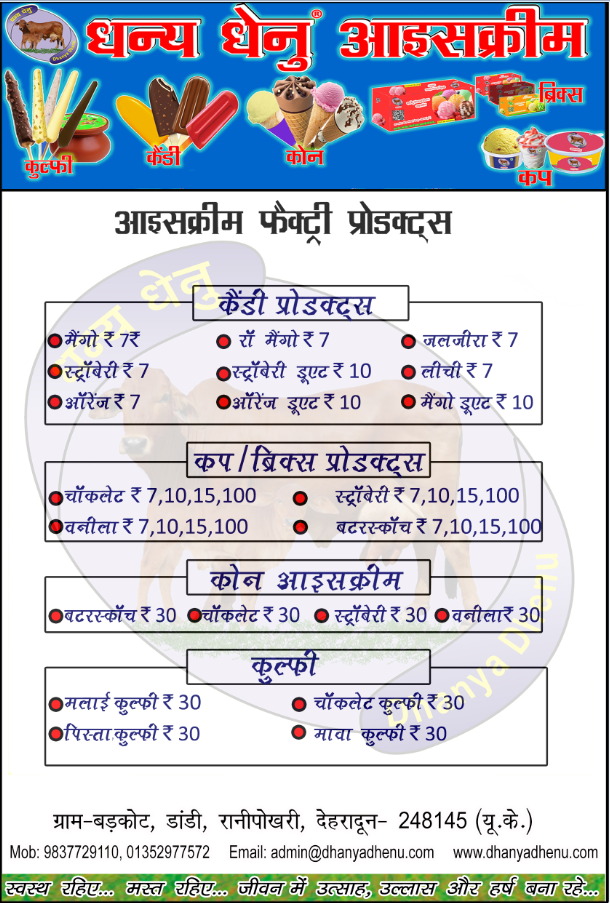 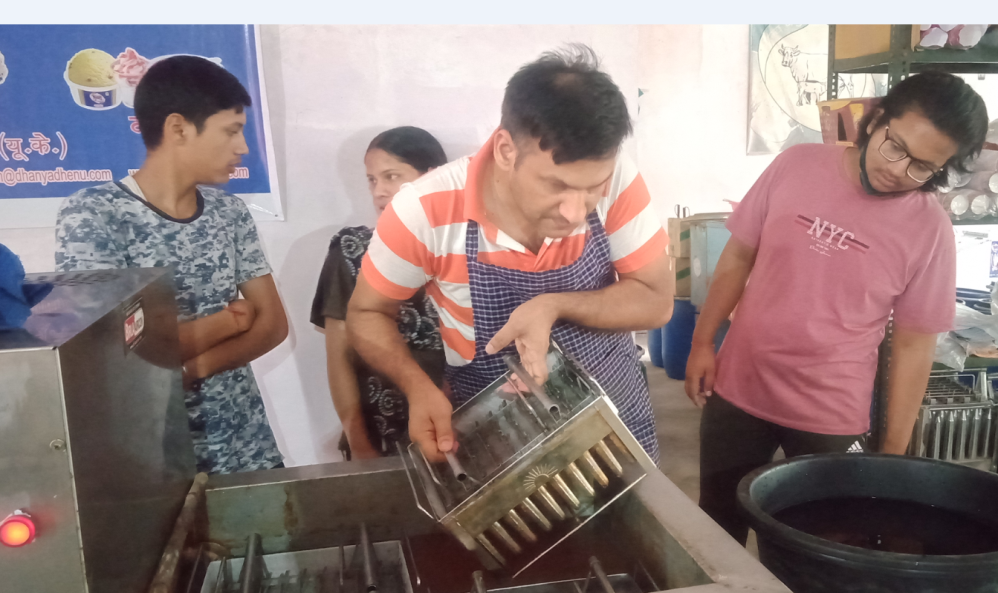 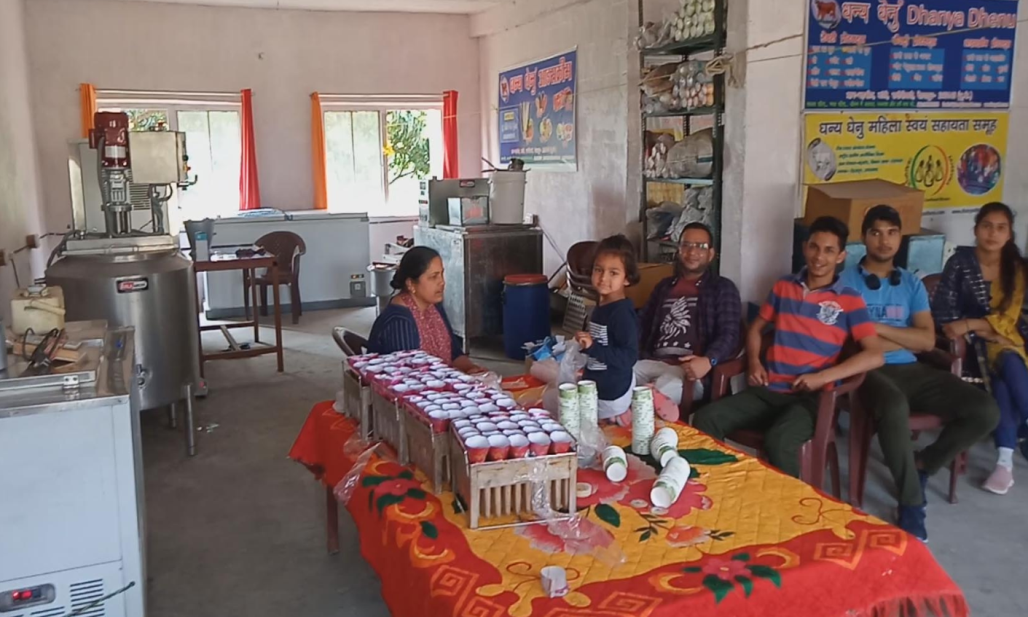 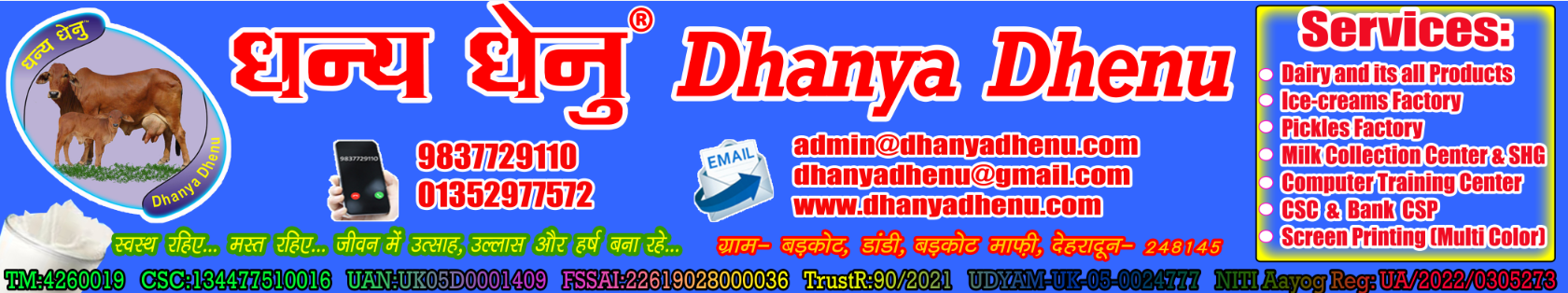 Pickle Factory:
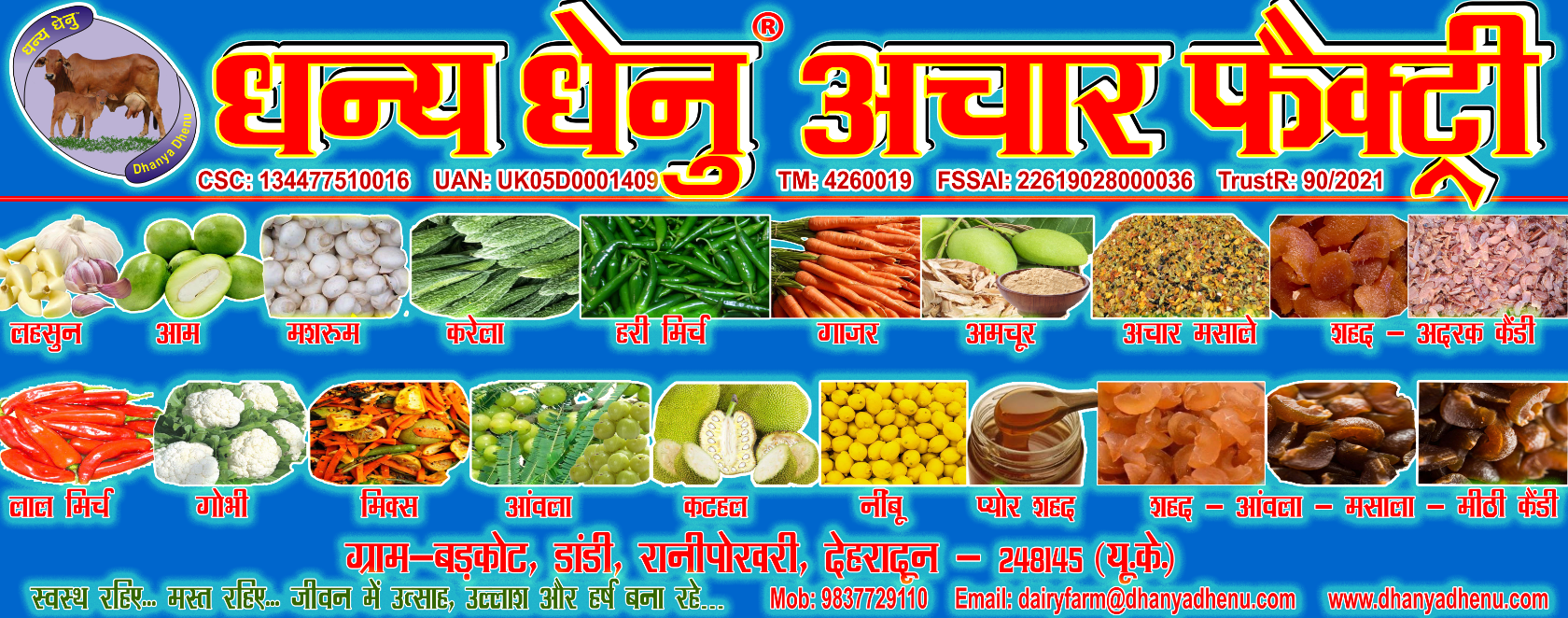 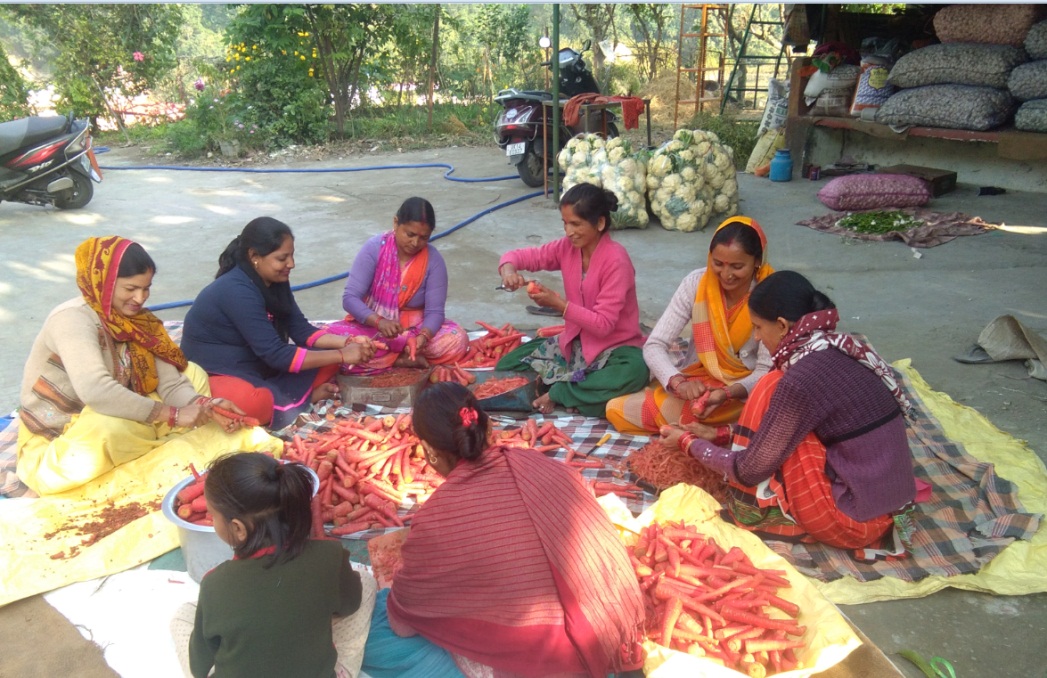 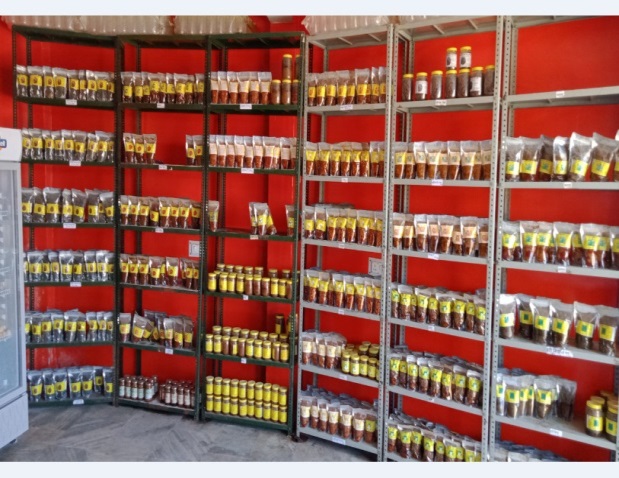 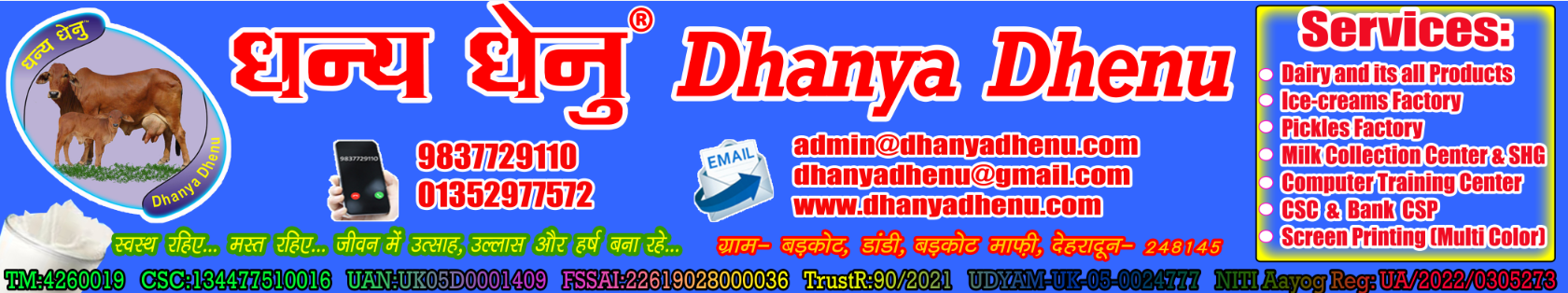 Marketing Outlets:
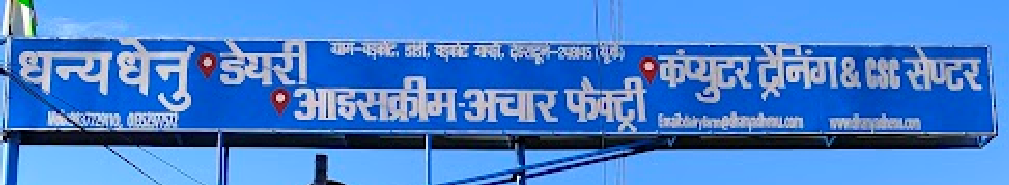 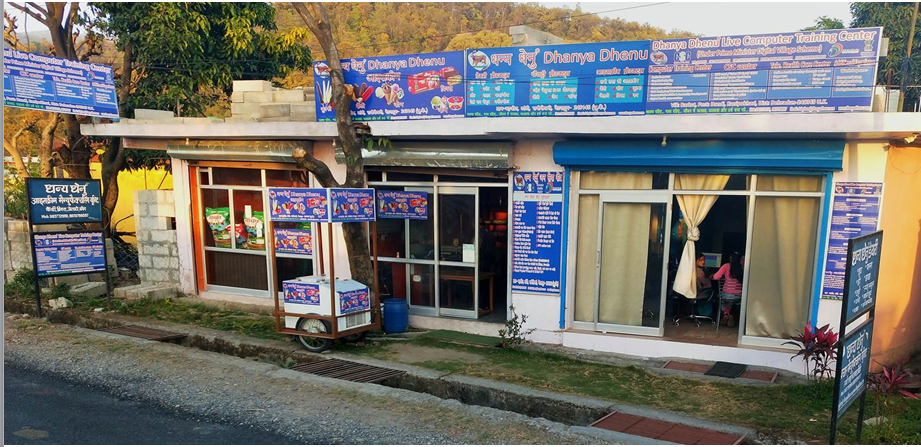 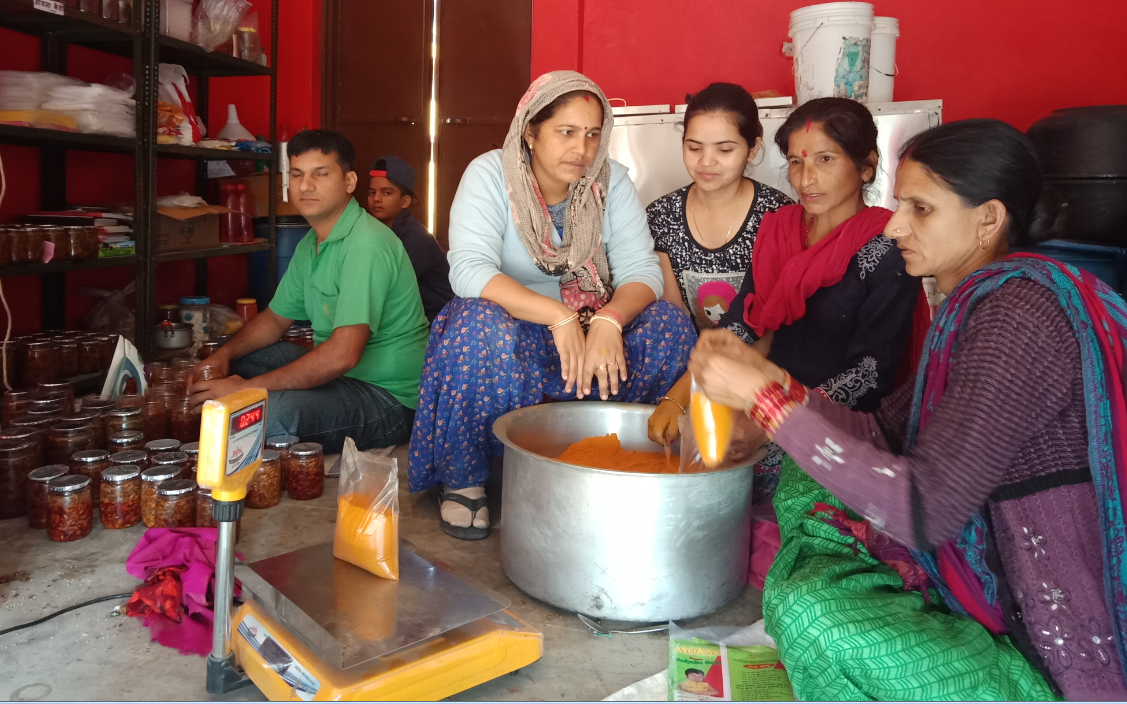 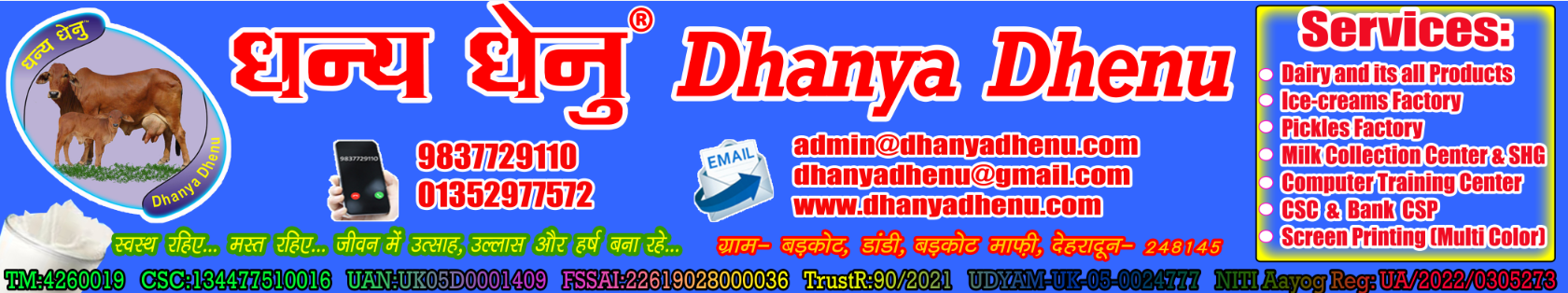 Franchise System:
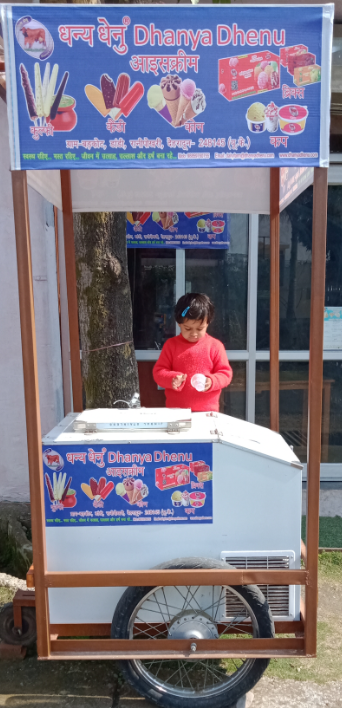 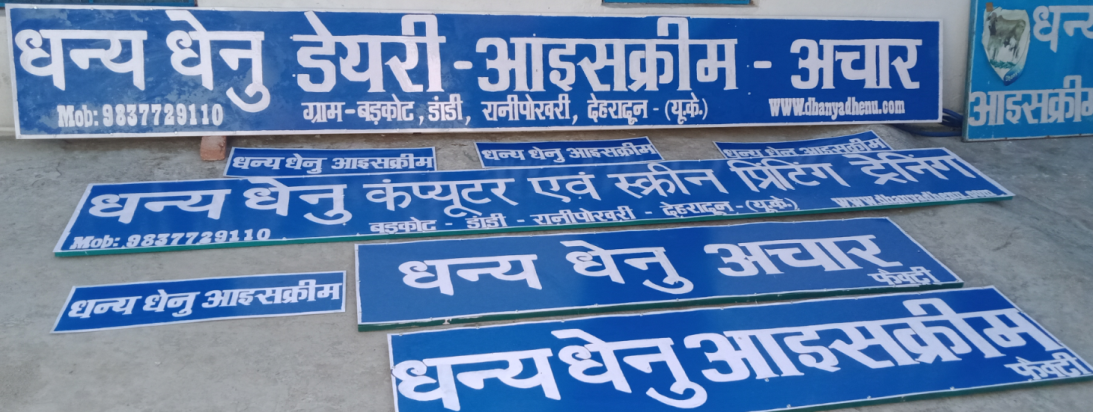 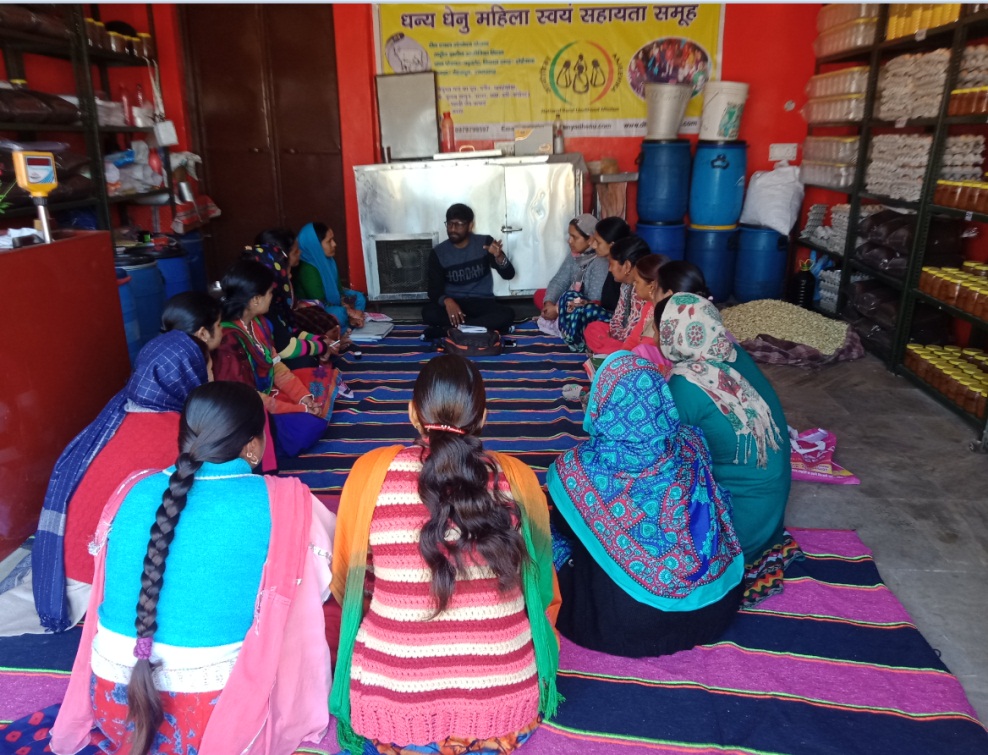 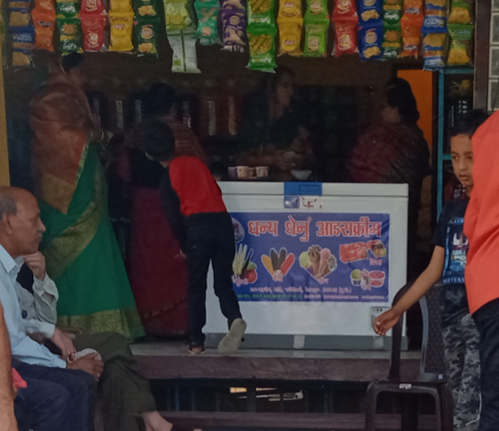 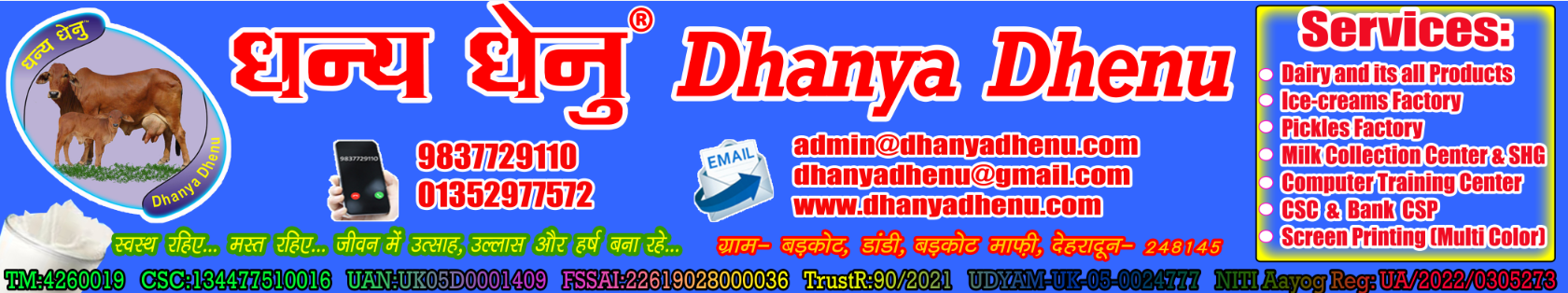 Door to Door Sale
Online Sale
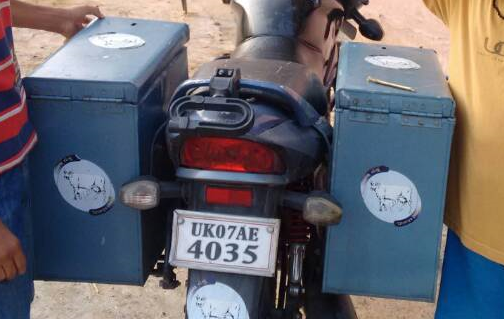 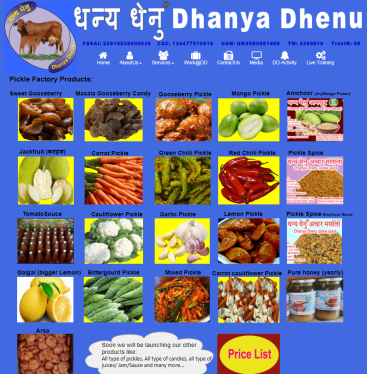 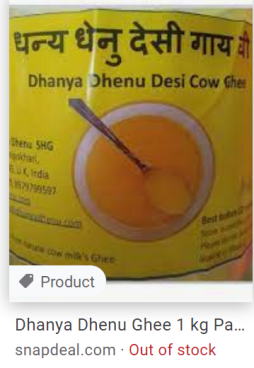 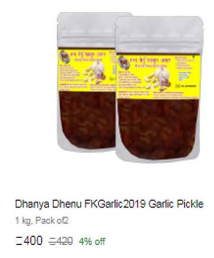 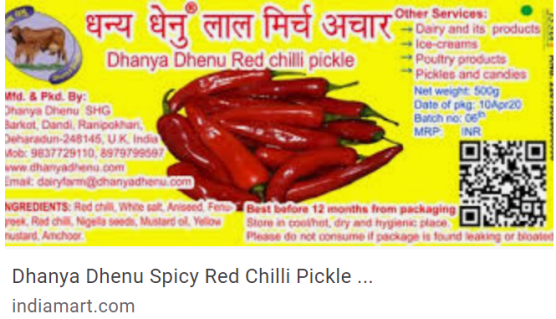 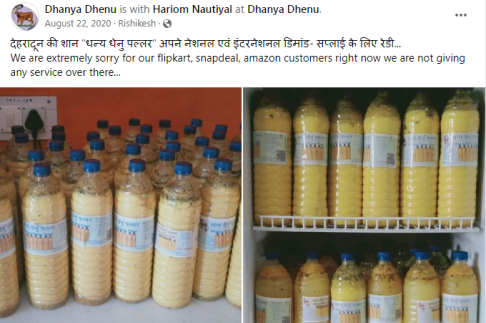 Off-line Sale
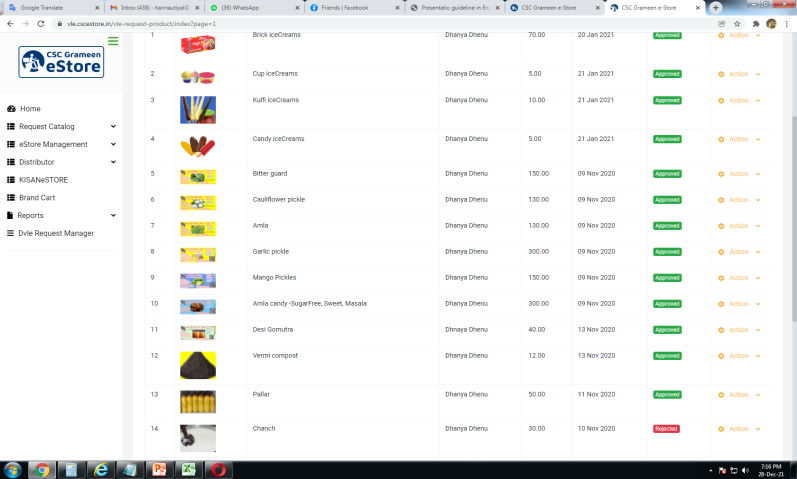 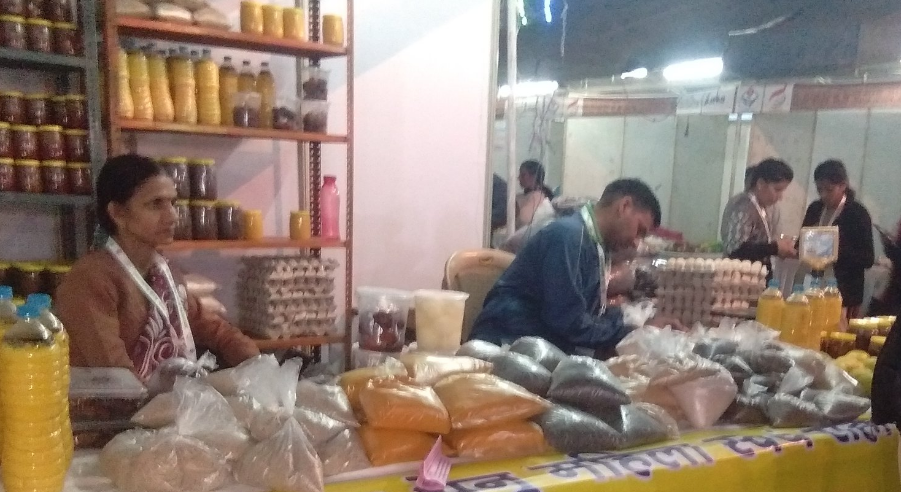 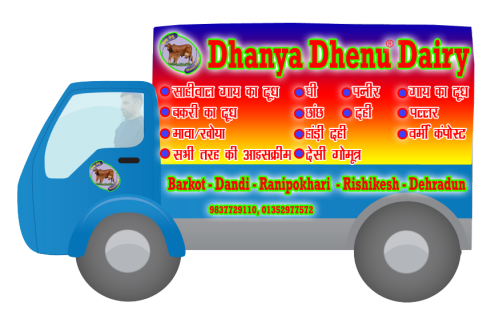 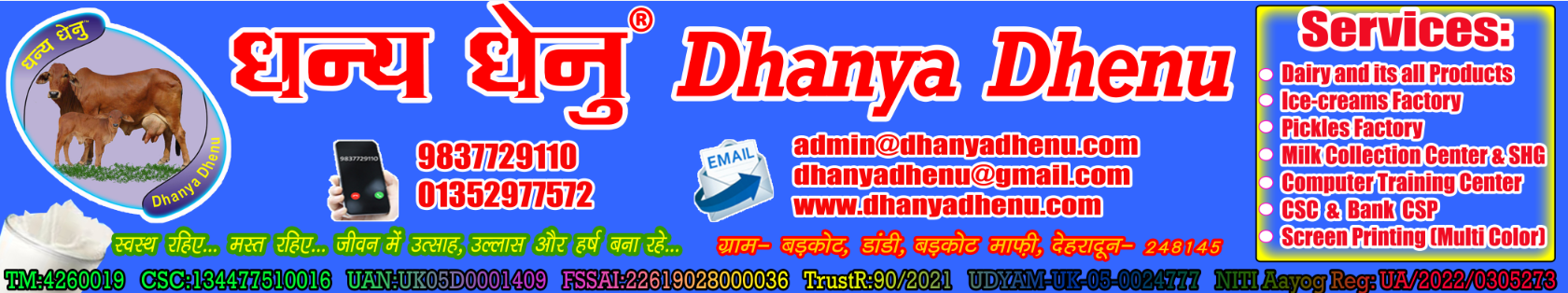 P.M Digital Village:
Bank CSP & CSC:
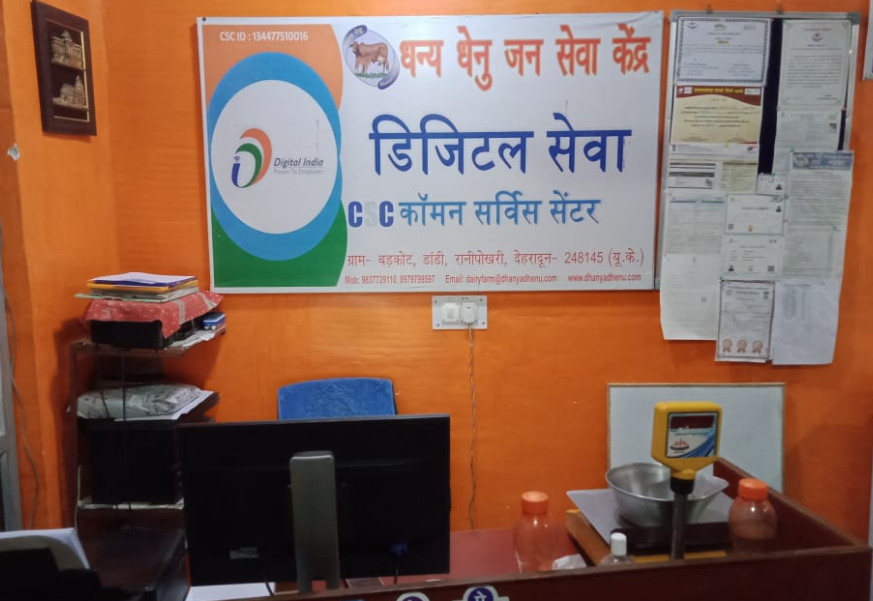 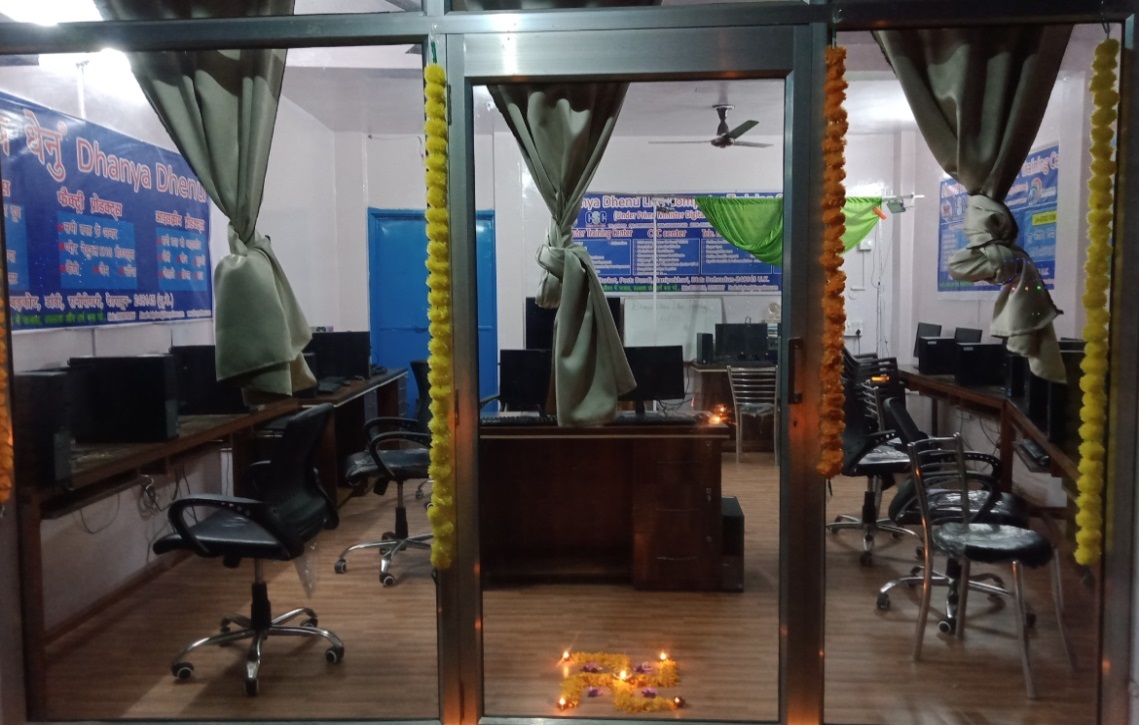 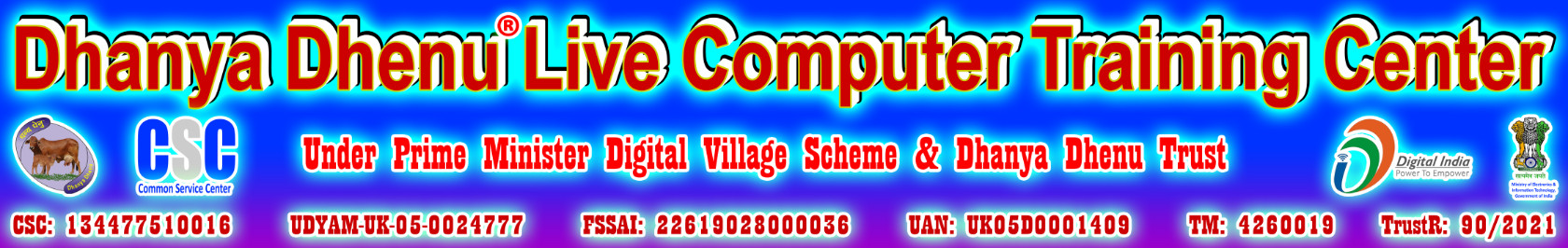 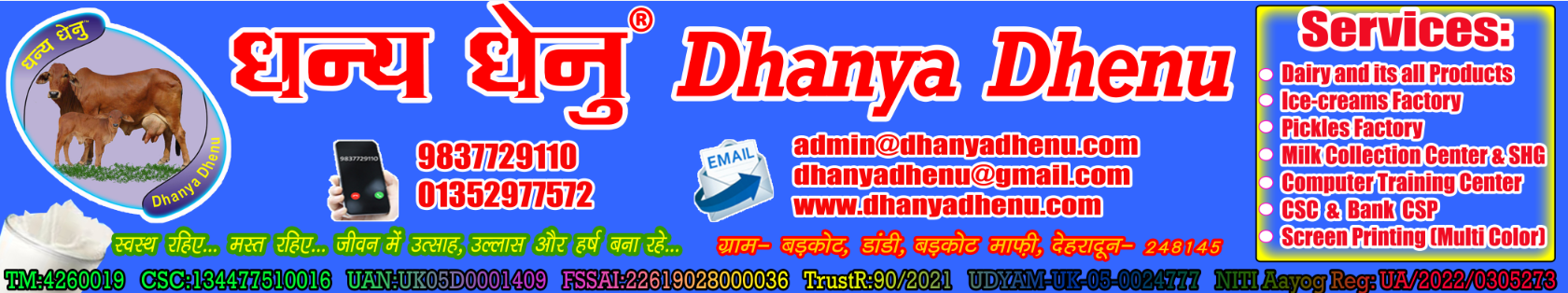 Bank CSP
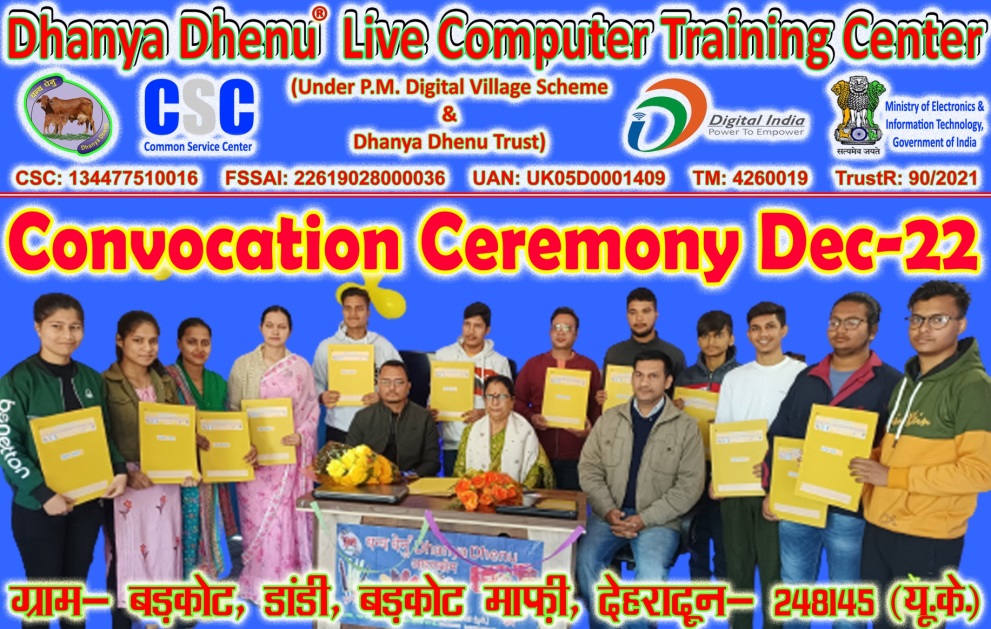 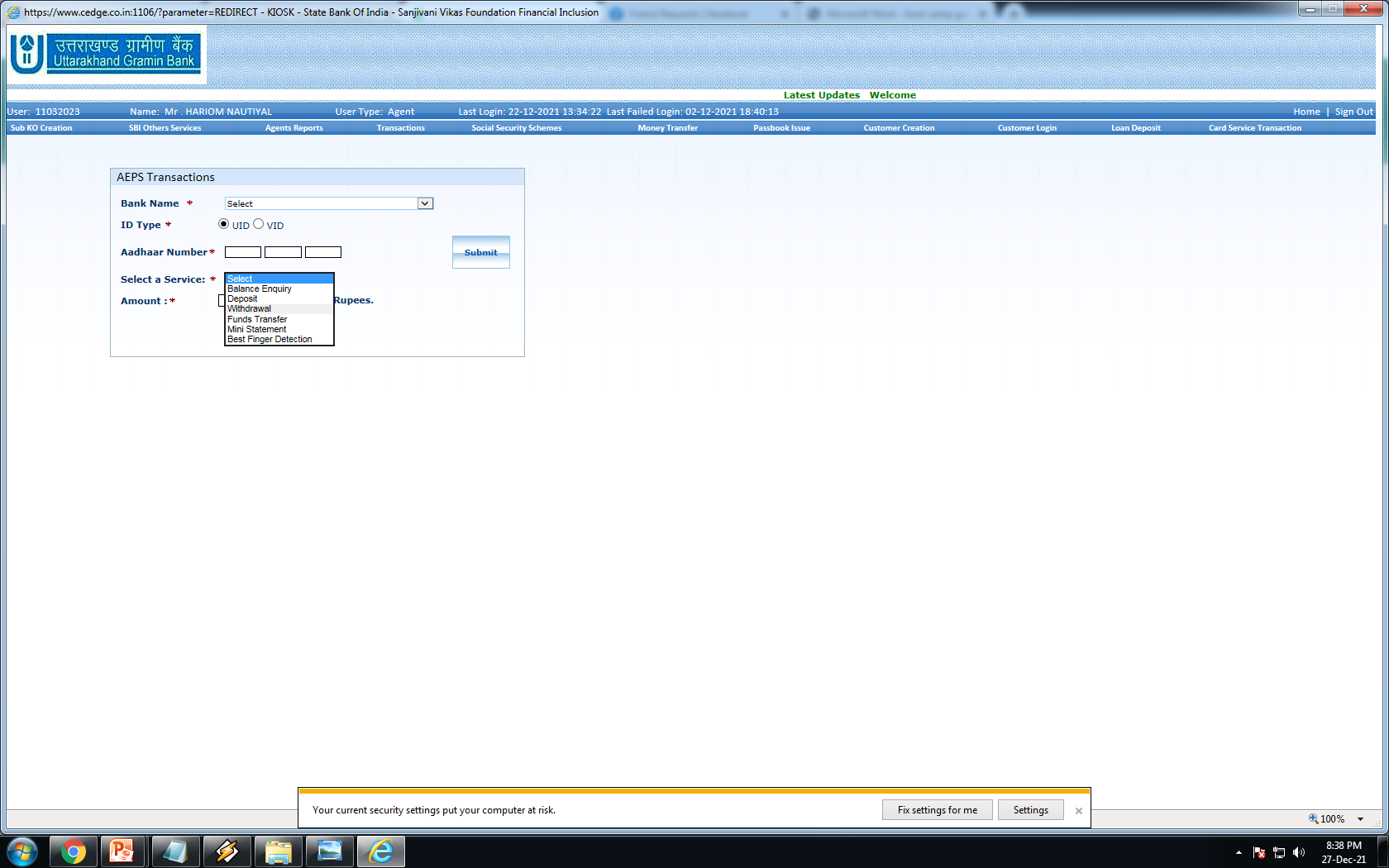 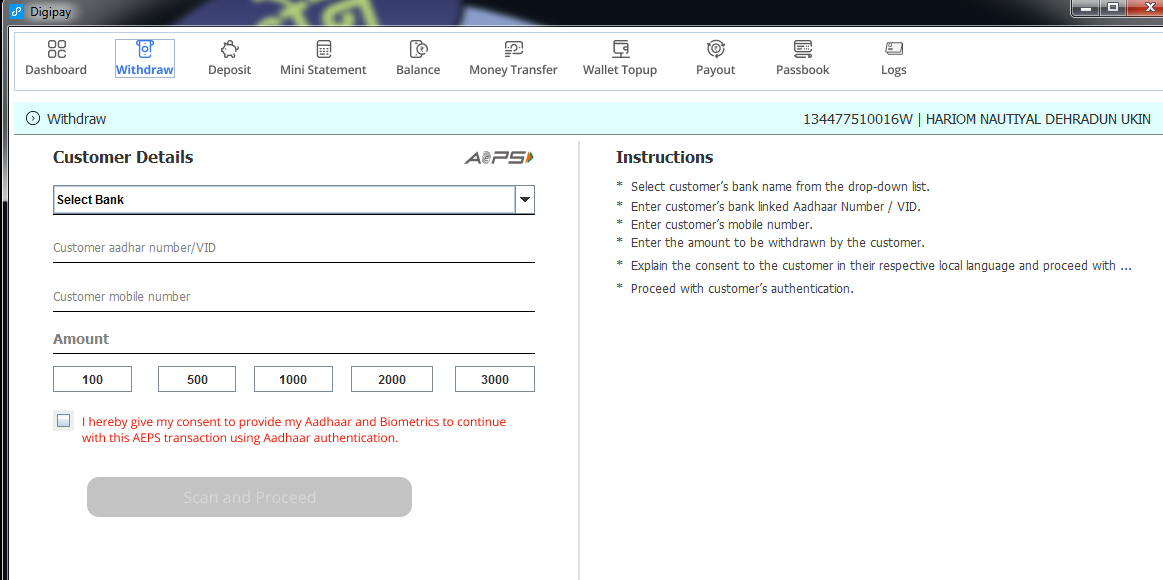 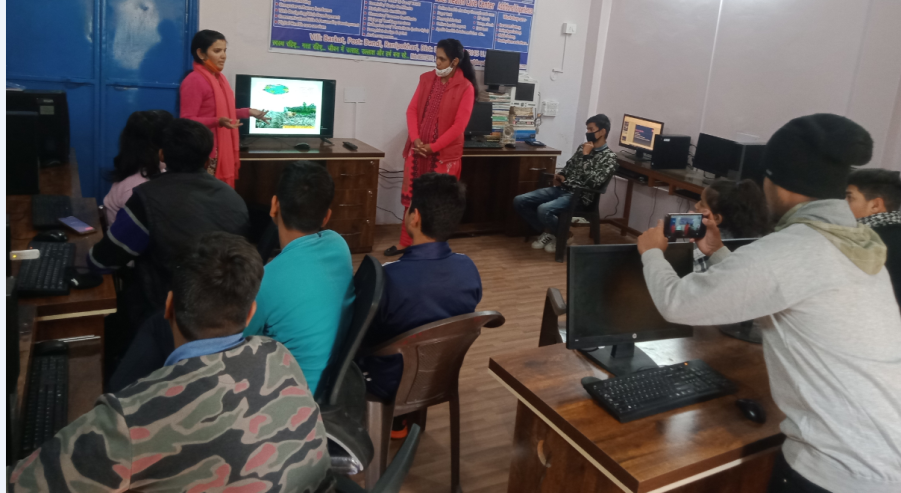 DigiPay
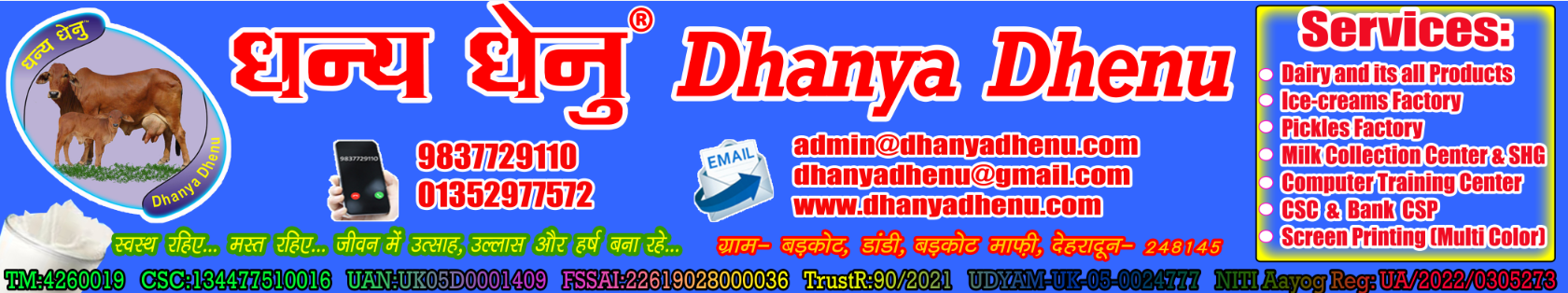 सरकारी योजनाएं जो हमारे धन्य धेनु फार्म में सफलतापूर्वक चलायी जा रही हैं :
PM Surya Ghar Yojana 10KVA scheme (Commercial)
PM FORMALISATION OF MICRO FOOD PROCESSING ENTERPRISE SCHEME 
Dhanya Dhenu Trust Free computer education for 14-60 aged group(Specially women)
PMEGP: Ice-cream manufacturing unit 
PM Digital Village Scheme: E- Panchayat, Wi-Fi choupal, Digital telehealthcare center etc…
PM Digital Village Scheme: Dhanya Dhenu Live computer training center 
Digital India: Common Service Center (CSC - e-District Uttarakhand) 
Digital India: Bank CSP (Uttarakhand Gramin Bank and ICICI Bank along with DigiPay)
NRLM: SHG activity (Pickle factory activities, Trade fair stall etc…
NABARD: Dairy farm (for 20-30 Animals) 
Mukhyamantri Swarojgar Yojna:  Poultry (Brown Eggs)
NABARD: Poultry venture capital fund Marketing Outlet
AHD: Mother poultry unit
UREDA: Bio-gas and vermicompost Plant
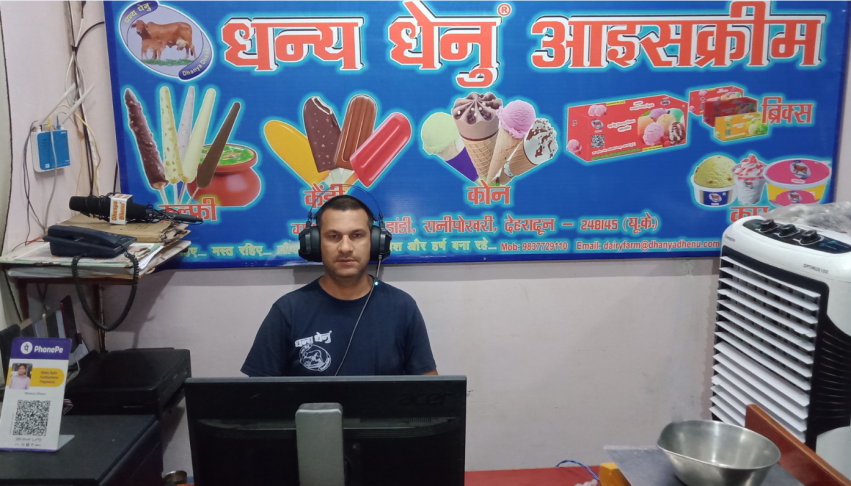 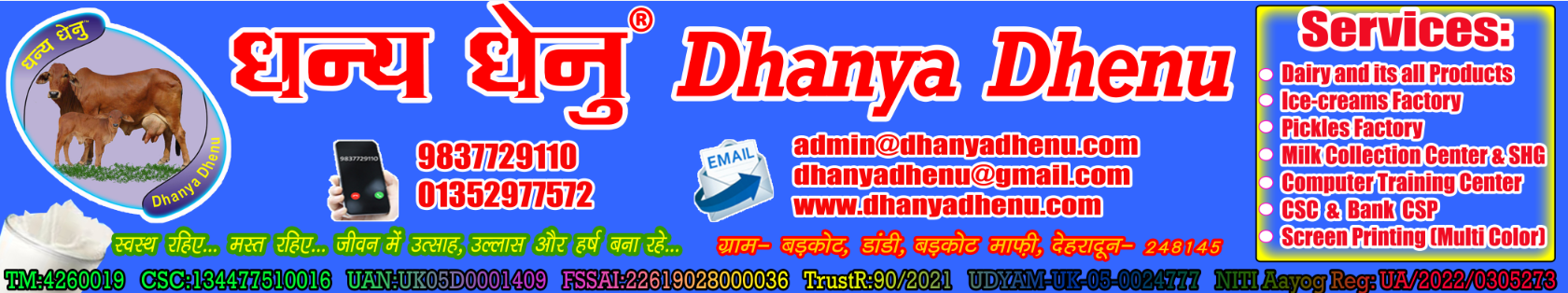 Dhanya Dhenu team members:
Full time working peoples
Founder & CEO: Hariom Nautiyal (MCA, BIT)
Director of Finance & A/c: S.O. Nautiyal (MBA, BIT)
Managing Director: Pooja Devi (B.A)
Two-five delivery-packaging boys and girls
Part time working people
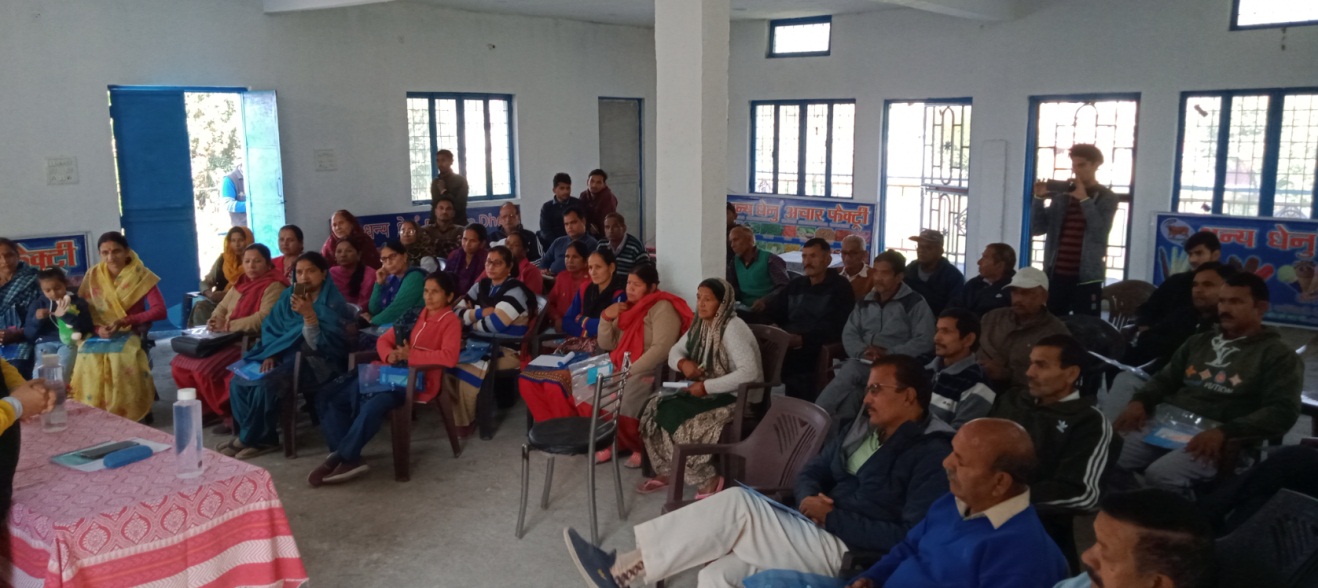 Other Part time Marketing people
College students 
All our SHG members
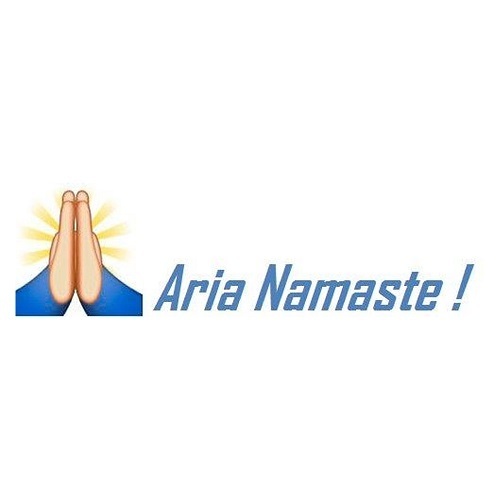 Thank You